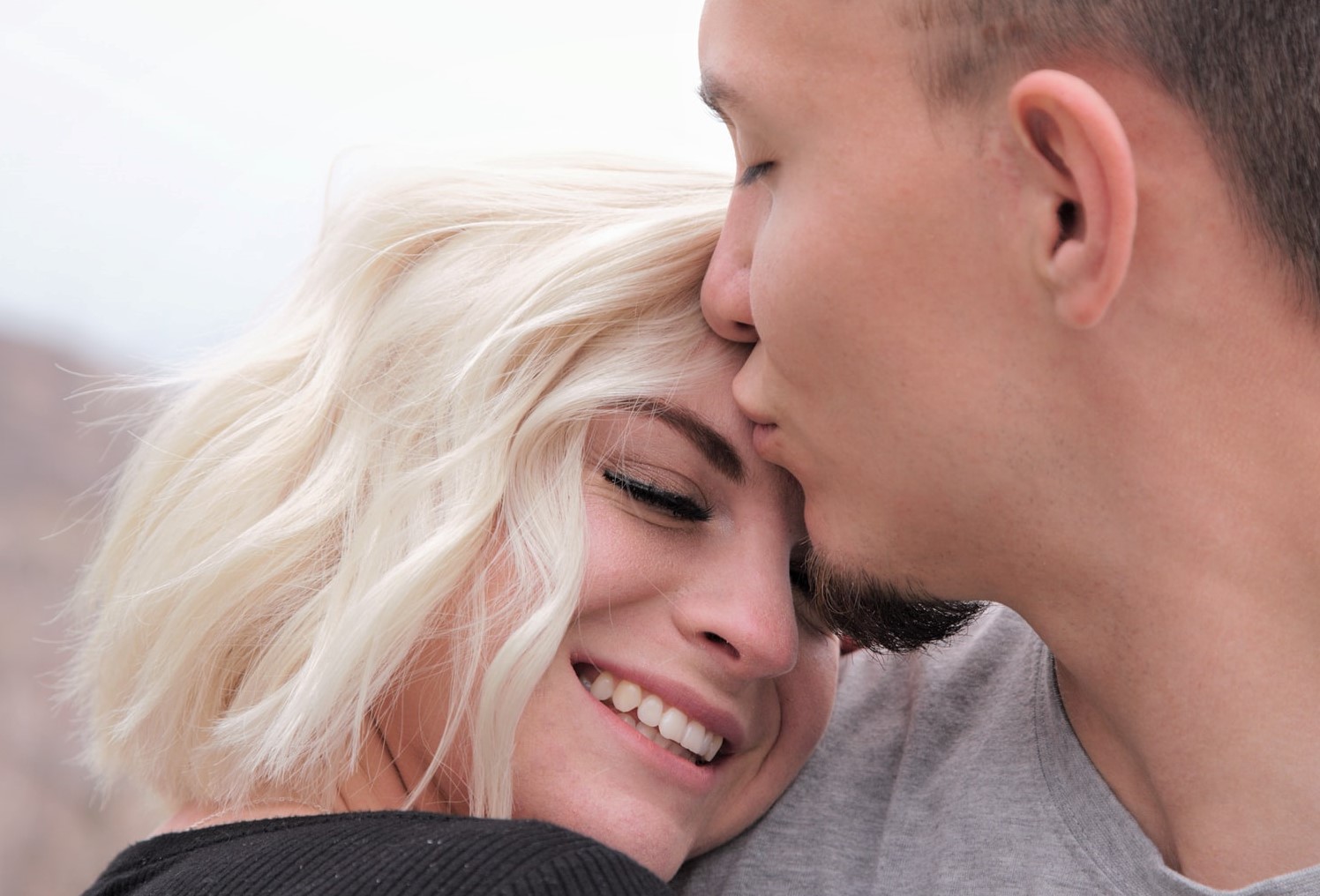 Kuva: Unsplash.com/Sharon McCutcheon
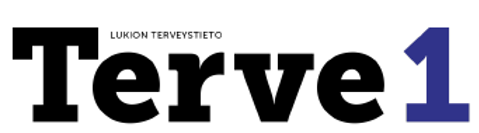 Seksuaali- ja lisääntymisterveys
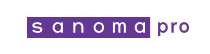 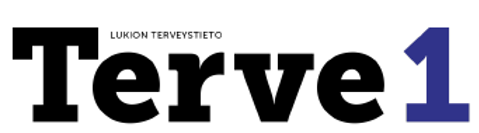 Seksuaalinen itsetunto
Itsensä arvostamista ja itsensä riittäväksi kokemista

Oman seksuaalisuutensa hyväksymistä

Kehittyminen vie aikaa
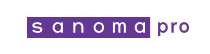 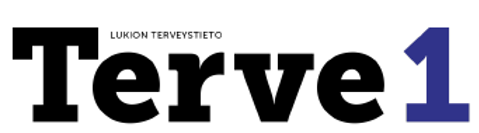 Hyvä parisuhde
Antaa iloa ja hyvinvointia molemmille osapuolille
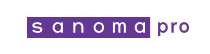 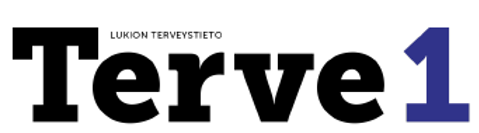 Seksuaalinen suuntautuminen
Kehen ihminen ihastuu, rakastuu tai tuntee emotionaalista ja/tai eroottista vetovoimaa
Ei voi tietoisesti valita tai vaihtaa
Heterot, homot, lesbot, biseksuaalit, aseksuaalit…
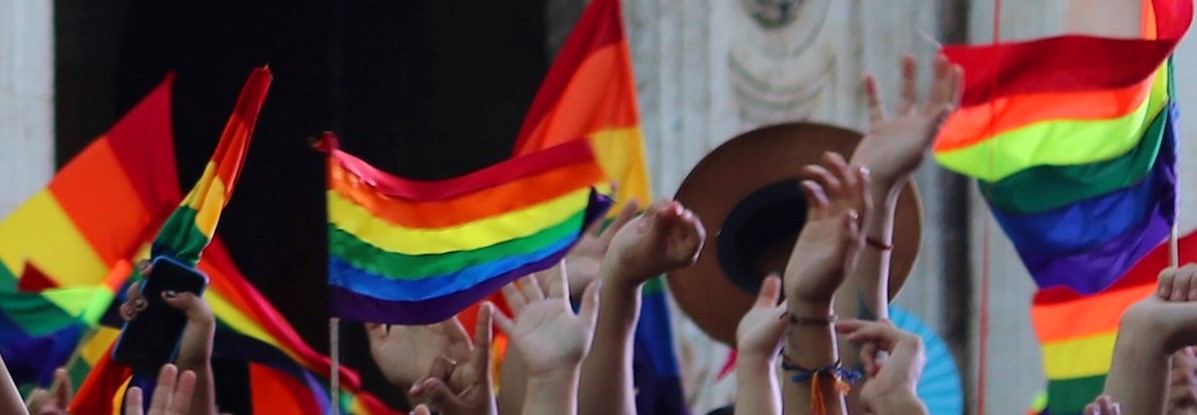 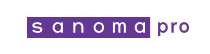 Kuva: Unsplash.com/analuisa gamboa
Kuva: Unsplash.com/Levi Saunders
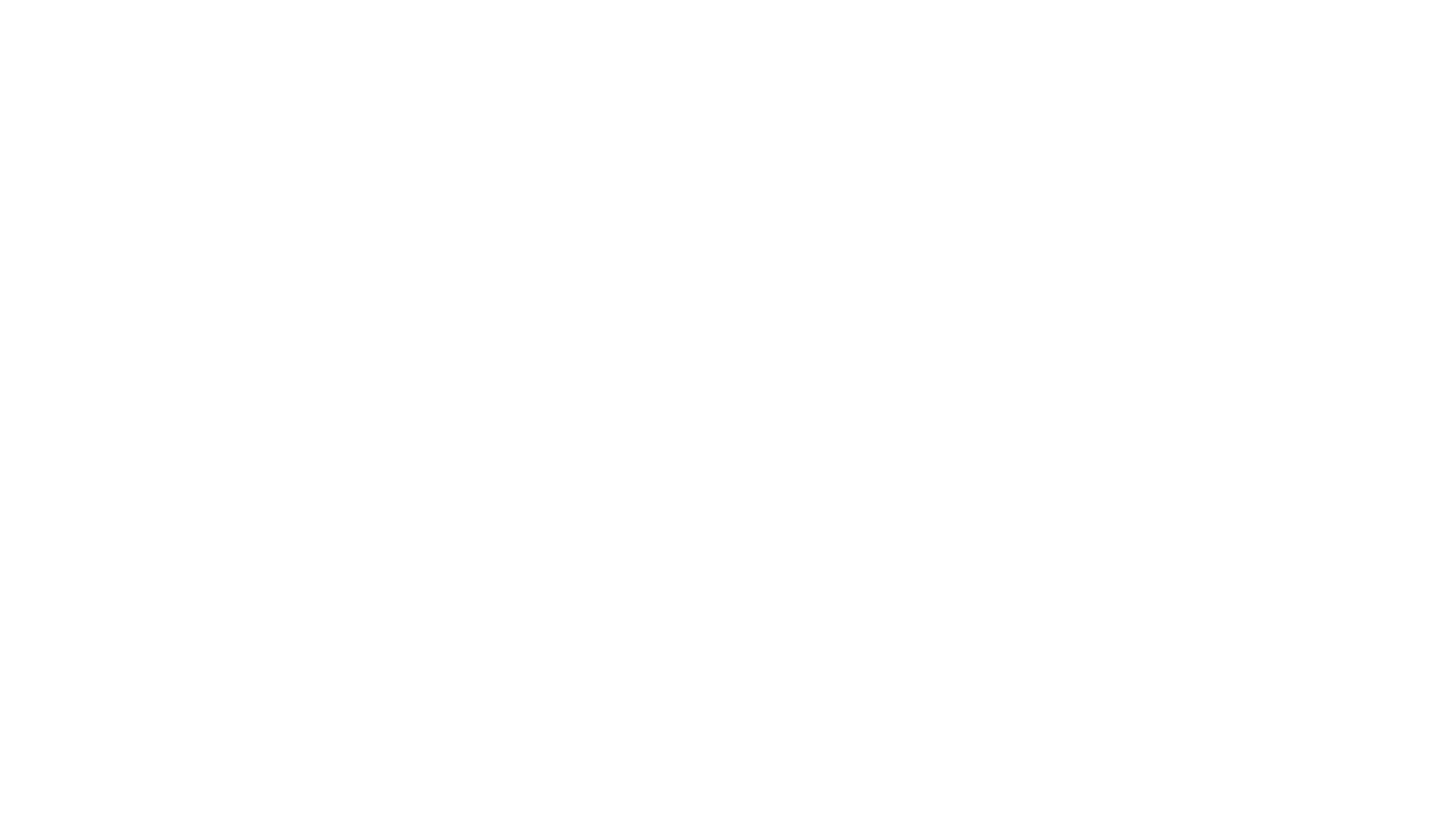 Sukupuolen määrittelyä
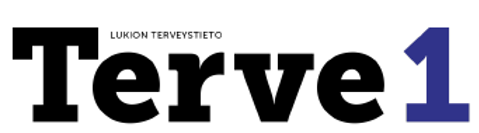 Kuva: Unsplash.com/Jake Weirick
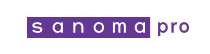 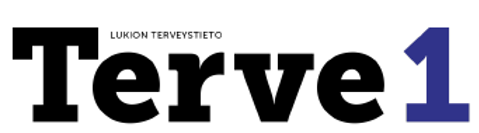 Sukupuoli on moninainen
Erilaisten sukupuolenkokemusten 
ja ilmaisutapojen kirjo
Transihmiset
Intersukupuoliset
Queer
Aseksuaaliset
Cis-sukupuoliset
Kuva: Unsplash.com/Delia Giandeini
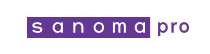 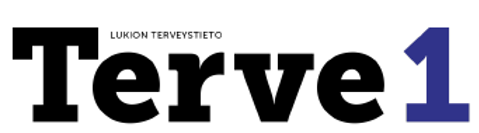 Lisääntymisterveys
Tahaton lapsettomuus 
on rankka kokemus
Hedelmällisyyden suojelua
Päihteettömyys
Kohtuullinen liikunta
Säännöllinen unirytmi
Suositusten mukainen ravinto
Hedelmällisyyttä heikentäviä tekijöitä
Ikä: naisilla selvä muutos 35 -vuotiaana
Tupakka, alkoholi ja muut päihteet
Yli- ja alipaino
Hoitamattomat seksitaudit tai muut sairaudet
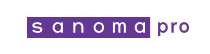 Kuva: Unsplash.com/Janko Ferlic
Terveellinen raskaus edistää sikiön terveyttä
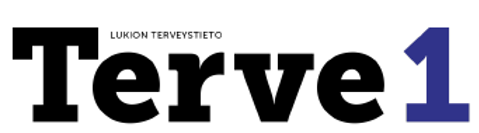 Suositusten mukainen ravinto
Foolihappolisä
Riittävä, turvallinen liikunta
Vähentää keskenmenon riskiä
Helpottaa synnytystä
Uni
unen tarve voi lisääntyä
Tupakointi ja alkoholin käyttö
Vaarantaa sikön kasvun ja kehityksen
Lääkkeet
Turvallisuus varmistettava apteekista tai lääkäriltä
Kuva: Unsplash.com/Walaa Khaleel
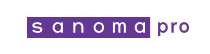